DV MALI SVIJET
BANOVČEVA 29
PULA
VELIKI SPORTAŠI U MALOM SVIJETU
ravnateljica  Sanja Subotić 
kineziolog  Marko Čakan
DV MALI SVIJET
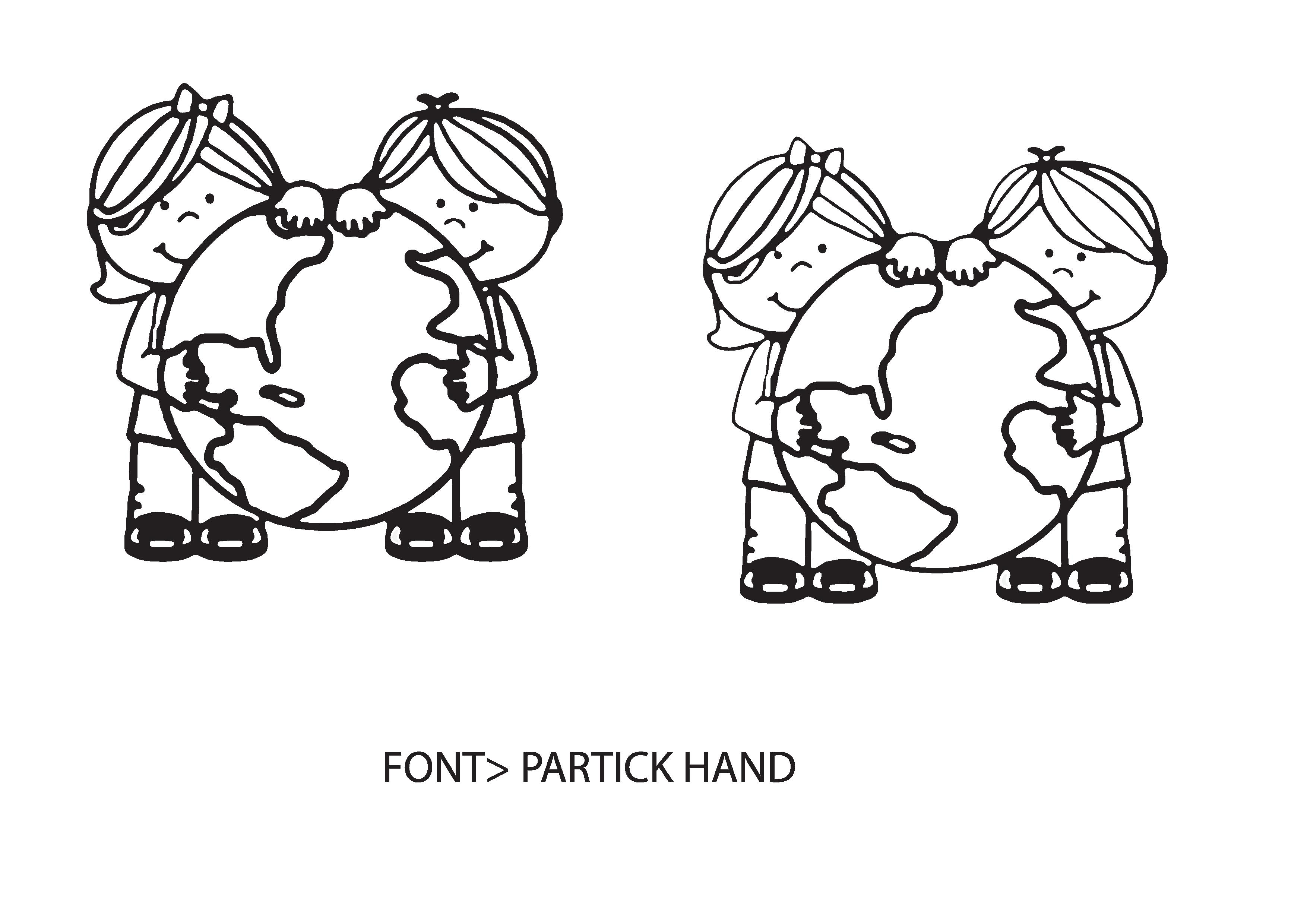 500 djece
30 skupina
7 objekta
120 djelatnika
PREDŠKOLSKI SPORT U PULI
25 godina 

2016. godine DV Mali svijet

2017. stručni suradnik kineziolog

Verificirani programi
SPORT U MALOM SVIJETU
Sportske skupine
Posjete sportskim klubovima 
    i manifestacijama
Zimovanje
Ljetni vrtić
Rekreacija
Jednodnevni izleti
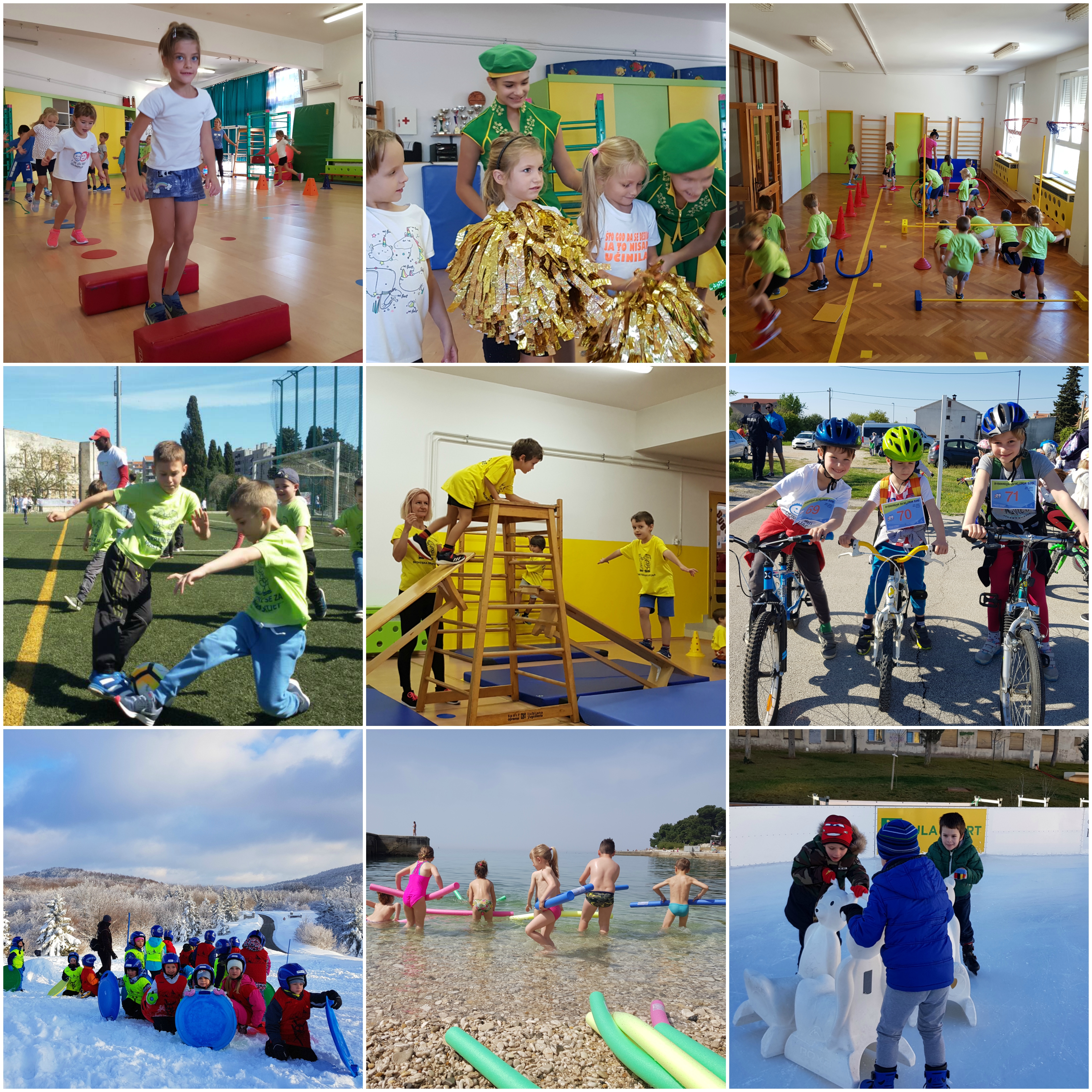 SURADNJE
SERVA ZA BUDUĆNOST
2014. početak projekta
2018. verificiran program rada
500tinjak djece
rezultati 
Podrška Središnjeg ureda za sport i Sportske zajednice grada Pule
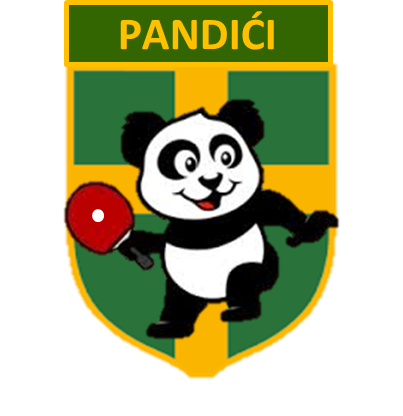 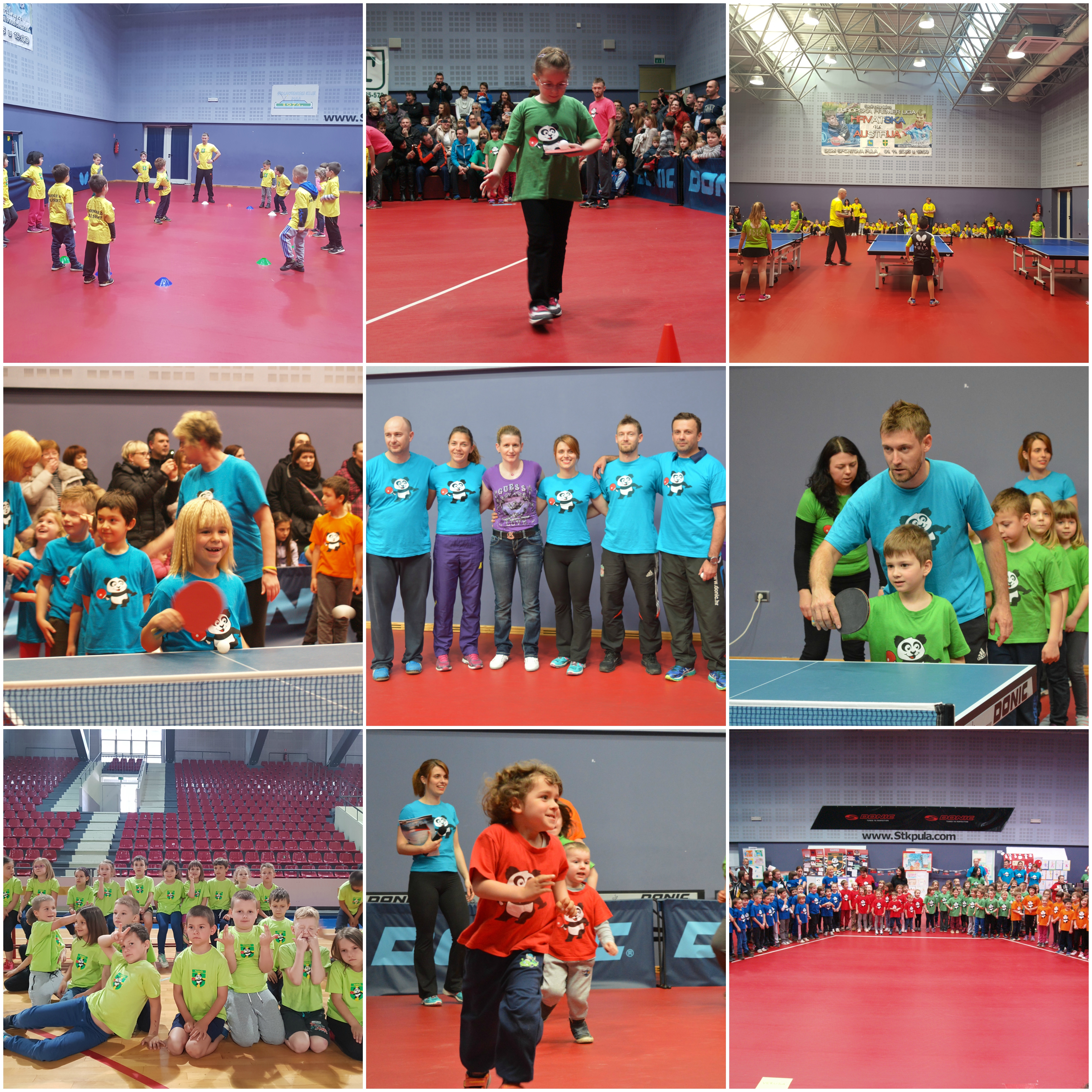 VRTIĆ U PRIRODI
2017 – projekt Vrtić u prirodi

 Lipanj 2019. verificiran program od strane Ministarstva

 200tinjak skuina
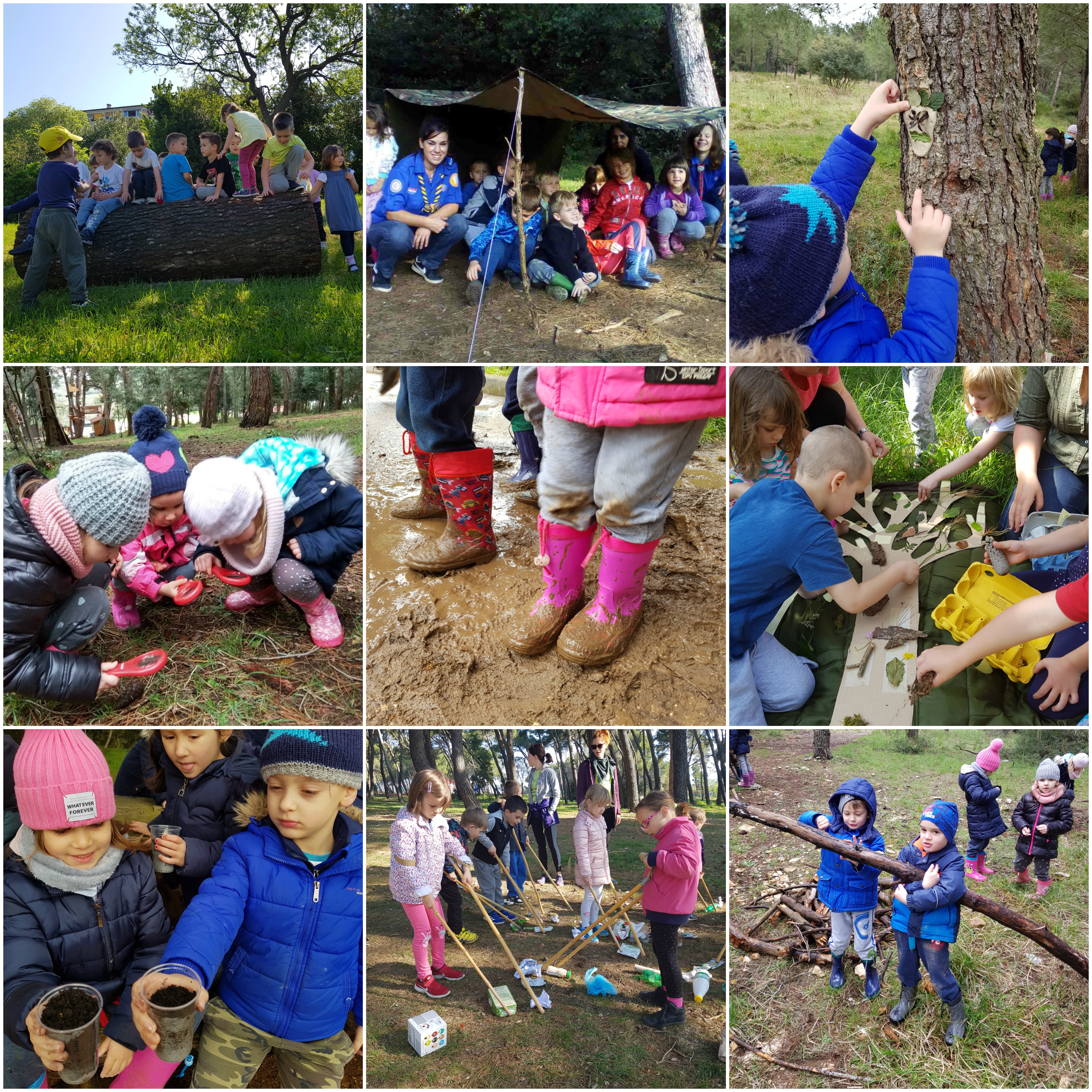 HVALA NA PAŽNJI
www.dvmalisvijet.hr